Figure 1 Mediational model in which mother-reported family functioning variables mediate the association between ...
J Pediatr Psychol, Volume 33, Issue 4, May 2008, Pages 422–434, https://doi.org/10.1093/jpepsy/jsm077
The content of this slide may be subject to copyright: please see the slide notes for details.
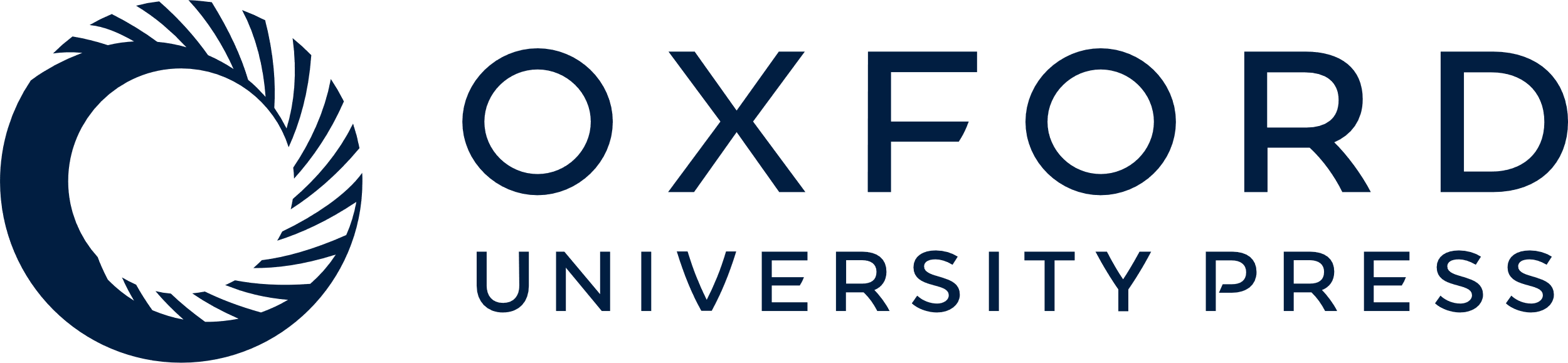 [Speaker Notes: Figure 1 Mediational model in which mother-reported family functioning variables mediate the association between neurological impairment ratings of children with NF1 and maternal distress. Path values not in parentheses are zero-order correlations; those in parentheses are standardized β-coefficients from the regression equation with the other predictors included. *p < .05; **p < .01; ***p < .001, two-tailed tests.


Unless provided in the caption above, the following copyright applies to the content of this slide: © The Author 2007. Published by Oxford University Press on behalf of the Society of Pediatric Psychology. All rights reserved. For permissions, please e-mail: journals.permissions@oxfordjournals.org]